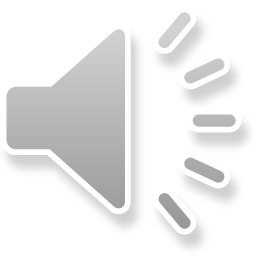 SAFETY PRODUCTION SAFETY CONSTRUCTION OF THE PPT
安全生产 安全施工PPT
汇报人：千库网
汇报时间：201X年XX月
目录页
Contents Page
年度工作概述
明年工作计划
工作完成情况
成功项目展示
PART1
年度工作概述
工作概述
具体工作明细
重点工作回顾
五项工作概述
年度工作概述
LOGO
ANNUAL WORK SUMMARY
点击添加主题
There are many variations of passages of lorem ipsum available, but the majority have suffered alteration.
点击添加主题There are many variations of passages of lorem ipsum available, but the majority have suffered alteration.
点击添加主题There are many variations of passages of lorem ipsum available, but the majority have suffered alteration.
点击添加主题
There are many variations of passages of lorem ipsum available, but the majority have suffered alteration.
点击添加主题
There are many variations of passages of lorem ipsum available, but the majority have suffered alteration.
年度工作概述
LOGO
ANNUAL WORK SUMMARY
点击添加主题
点击添加主题
点击添加主题
点击添加主题
点击添加主题
There are many variations of passages but the majority have  suffered alteration in some form by injected.
There are many variations of passages but the majority have  suffered alteration in some form by injected.
There are many variations of passages but the majority have  suffered alteration in some form by injected.
There are many variations of passages but the majority have  suffered alteration in some form by injected.
There are many variations of passages but the majority have  suffered alteration in some form by injected.
年度工作概述
LOGO
ANNUAL WORK SUMMARY
点击添加主题
There are many variations of passages of lorem ipsum available
点击添加主题
There are many variations of passages of lorem ipsum available
点击添加主题
There are many variations of passages of lorem ipsum available
点击添加主题
There are many variations of passages of lorem ipsum available
点击添加主题
There are many variations of passages of lorem ipsum available
年度工作概述
LOGO
ANNUAL WORK SUMMARY
点击添加主题
here are many variations of passages of lorem but the majority have suffered alteration There are many
点击添加主题
There are many variations of passages of lorem but the majority have suffered alteration There are many
点击添加主题
There are many variations of passages of lorem but the majority have suffered alteration There are many
点击添加主题
There are many variations of passages of lorem but the majority have suffered alteration There are many
年度工作概述
LOGO
ANNUAL WORK SUMMARY
点击添加主题
点击添加主题
点击添加主题
点击添加主题
There are many variations of passages but the majority have  suffered alteration in some form by injected.
There are many variations of passages but the majority have  suffered alteration in some form by injected.
There are many variations of passages but the majority have  suffered alteration in some form by injected.
There are many variations of passages but the majority have  suffered alteration in some form by injected.
PART2
工作完成情况
工作概述
具体工作明细
重点工作回顾
五项工作概述
年度工作概述
LOGO
ANNUAL WORK SUMMARY
点击添加主题
Keyword Here
There are many variations of the a passages lorem ipsum but the majority have suffered  of the alteration in
点击添加主题
Keyword Here
There are many variations of the a passages lorem ipsum but the majority have suffered  of the alteration in
点击添加主题
Keyword Here
There are many variations of the a passages lorem ipsum but the majority have suffered  of the alteration in
点击添加主题
Keyword Here
There are many variations of the a passages lorem ipsum but the majority have suffered  of the alteration in
年度工作概述
LOGO
ANNUAL WORK SUMMARY
点击添加主题
There are many variations of passages of Lorem Ipsum on the Internet tend to repeat predefined chunks as necessary, making
点击添加主题
There are many variations of passages of Lorem Ipsum on the Internet tend to repeat predefined chunks as necessary, making
点击添加主题
There are many variations of passages of Lorem Ipsum on the Internet tend to repeat predefined chunks as necessary, making
点击添加主题
There are many variations of passages of Lorem Ipsum on the Internet tend to repeat predefined chunks as necessary, making
点击添加主题
There are many variations of passages of Lorem Ipsum on the Internet tend to repeat predefined chunks as necessary, making
点击添加主题
There are many variations of passages of Lorem Ipsum on the Internet tend to repeat predefined chunks as necessary, making
年度工作概述
LOGO
ANNUAL WORK SUMMARY
EXAMPLE TEXT
EXAMPLE TEXT
EXAMPLE TEXT
点击添加主题
点击添加主题
There are many variations of passages of Lorem Ipsum on the Internet tend to repeat predefined chunks as necessary, making
点击添加主题
There are many variations of passages of Lorem Ipsum on the Internet tend to repeat predefined chunks as necessary, making
年度工作概述
LOGO
01
02
03
04
ANNUAL WORK SUMMARY
点击添加主题
There are many variations of passages of lorem ipsum available, but the majority suffered alteration
点击添加主题
点击添加主题
点击添加主题
There are many variations of passages of lorem ipsum available, but the majority suffered alteration
There are many variations of passages of lorem ipsum available, but the majority suffered alteration
There are many variations of passages of lorem ipsum available, but the majority suffered alteration
年度工作概述
LOGO
ANNUAL WORK SUMMARY
点击添加主题
There are many variations of passages of lorem ipsum available, but the majority have suffered
点击添加主题
There are many variations of passages of lorem ipsum available, but the majority have suffered
点击添加主题
There are many variations of passages of lorem ipsum available, but the majority have suffered
点击添加主题
There are many variations of passages of lorem ipsum available, but the majority have suffered
PART3
成功项目展示
工作概述
具体工作明细
重点工作回顾
五项工作概述
年度工作概述
LOGO
ANNUAL WORK SUMMARY
点击添加主题
点击添加主题
点击添加主题
点击添加主题
There are many variations of passages but the majority have  suffered alteration in some form by injected.
There are many variations of passages but the majority have  suffered alteration in some form by injected.
There are many variations of passages but the majority have  suffered alteration in some form by injected.
There are many variations of passages but the majority have  suffered alteration in some form by injected.
年度工作概述
LOGO
ANNUAL WORK SUMMARY
点击添加主题
点击添加主题
点击添加主题
点击添加主题
50%
70%
80%
40%
200	X
201X
201X
201X
Project status
There are many variations of passages of Lorem Ipsum on the Internet tend to repeat predefined chunks as necessary, making this the first true generator on the Internet.
Project status
There are many variations of passages of Lorem Ipsum on the Internet tend to repeat predefined chunks as necessary, making this the first true generator on the Internet.
Project status
There are many variations of passages of Lorem Ipsum on the Internet tend to repeat predefined chunks as necessary, making this the first true generator on the Internet.
Project status
There are many variations of passages of Lorem Ipsum on the Internet tend to repeat predefined chunks as necessary, making this the first true generator on the Internet.
年度工作概述
LOGO
ANNUAL WORK SUMMARY
点击添加主题
点击添加主题
点击添加主题
点击添加主题
点击添加主题
There are many variations of passages but the majority have  suffered alteration in some form by injected.
There are many variations of passages but the majority have  suffered alteration in some form by injected.
There are many variations of passages but the majority have  suffered alteration in some form by injected.
There are many variations of passages but the majority have  suffered alteration in some form by injected.
There are many variations of passages but the majority have  suffered alteration in some form by injected.
年度工作概述
LOGO
ANNUAL WORK SUMMARY
点击添加主题
点击添加主题
点击添加主题
点击添加主题
点击添加主题
There are many variations of there passages of lorem ipsum available.
There are many variations of there passages of lorem ipsum available.
There are many variations of there passages of lorem ipsum available.
There are many variations of there passages of lorem ipsum available.
There are many variations of there passages of lorem ipsum available.
年度工作概述
LOGO
ANNUAL WORK SUMMARY
点击添加主题
There are many variations of passages of lorem ipsum available, but the majority have suffered
点击添加主题
There are many variations of passages of lorem ipsum available, but the majority have suffered
点击添加主题
There are many variations of passages of lorem ipsum available, but the majority have suffered
点击添加主题
There are many variations of passages of lorem ipsum available, but the majority have suffered
PART4
明年工作计划
工作概述
具体工作明细
重点工作回顾
五项工作概述
年度工作概述
LOGO
ANNUAL WORK SUMMARY
点击添加主题
点击添加主题
点击添加主题
点击添加主题
There are many variations of passages but the majority have  suffered alteration in some form by injected.
There are many variations of passages but the majority have  suffered alteration in some form by injected.
There are many variations of passages but the majority have  suffered alteration in some form by injected.
There are many variations of passages but the majority have  suffered alteration in some form by injected.
Description
Description
Title and DescriptionGoes here
Title and DescriptionGoes here
Description
Title and DescriptionGoes here
Title and DescriptionGoes here
Description
年度工作概述
LOGO
ANNUAL WORK SUMMARY
Title GoesHere
点击添加主题
of lorem ipsum available, but the majority have suffered alteration in some form.
点击添加主题
of lorem ipsum available, but the majority have suffered alteration in some form.
Title GoesHere
Title GoesHere
Title GoesHere
Title GoesHere
点击添加主题
of lorem ipsum available, but the majority have suffered alteration in some form.
点击添加主题
of lorem ipsum available, but the majority have suffered alteration in some form.
年度工作概述
LOGO
ANNUAL WORK SUMMARY
点击添加主题
of lorem ipsum available, but the majority have suffered alteration in some form.
点击添加主题
of lorem ipsum available, but the majority have suffered alteration in some form.
点击添加主题
of lorem ipsum available, but the majority have suffered alteration in some form.
点击添加主题
of lorem ipsum available, but the majority have suffered alteration in some form.
点击添加主题
of lorem ipsum available, but the majority have suffered alteration in some form.
点击添加主题
of lorem ipsum available, but the majority have suffered alteration in some form.
年度工作概述
LOGO
ANNUAL WORK SUMMARY
点击添加主题
There are many variations of passages of Lorem Ipsum on the Internet tend to repeat predefined chunks as necessary, making this the first true generator on the Internet.
点击添加主题
There are many variations of passages of Lorem Ipsum on the Internet tend to repeat predefined chunks as necessary, making this the first true generator on the Internet.
Title and DescriptionGoes here
Title and DescriptionGoes here
点击添加主题
There are many variations of passages of Lorem Ipsum on the Internet tend to repeat predefined chunks as necessary, making this the first true generator on the Internet.
点击添加主题
There are many variations of passages of Lorem Ipsum on the Internet tend to repeat predefined chunks as necessary, making this the first true generator on the Internet.
Title and DescriptionGoes here
Title and DescriptionGoes here
点击添加主题
There are many variations of passages of Lorem Ipsum on the Internet tend to repeat predefined chunks as necessary, making this the first true generator on the Internet.
Title and DescriptionGoes here
感谢聆听，批评指导
THANK YOU